Bridgette Sullivan-Taylor
Commentaries on Part 1 The contribution of innovation to EMNE´s competitive advantage
Context Shapes Innovation
Análise de projeto slide 2
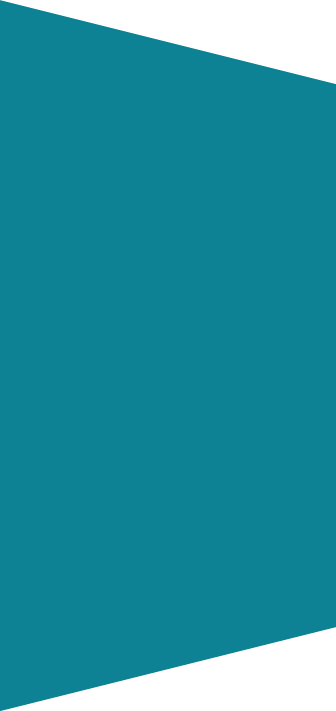 MACRO: country-level
 factors
Each BRICs context contains significant challenges
COUNTRY
MICRO: firm-level 
factors
BRAZIL
Análise de projeto slide 8
MACRO
MICRO
Single view that emphasises the role of technical progress
Late Industrialising nation was forced to catch up by focusing on operational excellence
Low level of investment in innovation and poor competitiveness rankings
Local firms were either privatised or faced a Darwinian contest of survival of the fittest
Business environment was characterised by a large and uneducated internal market that was protected and heavily influenced by discontinuous and incosistent government policy decisions.
Innovation wasn´t considerated a key success factor.
Brazilian bottom-of-the-pyramid BOP firms were found mainly in the service  sector and were not focused on internationalisation.
RUSSIA
Análise de projeto slide 8
MACRO
MICRO
Innovation was constrained by: weak regulatory environment  Poor protection for intelectual property (IP)
Collapse of The Soviet Union fragmentation and the loss of science and technology know-how.
Failed to innovate even with the support of the state
Innovation was not seen as a source of competitive advantage  limited capability in successfully translating scientific inventions into innovative products
+
Unsatisfactory knowledge transfer
Low brand recognition
Inappropriate organisational structures
Minimal R & D investment.
Internal Resistance to innovation  from poorly motivated employees.
INDIA
Análise de projeto slide 8
MACRO
MICRO
Market dominated by groups of largely oligopolistic firms and Family-owned business
Government regulatory barriers: Industrial licences, import restrictions and protectionary measures
90´s open up the economy which provided significant new Market opportunities
Economic Growth in India has been led and dominated by the service sector
Innovation was based mainly on labour-cost arbitrage 90´S
Firms sought new and diferente ways of competing, rather than one based solely on labour or cost arbritage.
Business model innovation  focus to compete with foreign MNCs entering India
CHINA
Análise de projeto slide 8
MACRO
MICRO
China is already the world leader in second-generation and process innovation 
Emphasis on cost advantage  value-for-money is important in a price-competitive marketplace where there are severe gaps in the infrastructure, poor protection of intellectual property and a lack of basic research and development experience. 
Government continues to promote policies that are aimed at transforming “MADE IN CHINA” into “INVENTED IN CHINA”
Focus on cost innovation
Large companies  lack the proprietary technology or capability to conduct basic research
Smaller companies lack the capital to make risky long-term investments
Implications for theory and future research
EM: Emerging Market

MNC: Multinational Corporations
Theoretical issues
EMs are not all the same
EMs are hardly uniform in the nature and extent of their institutional voids
MNC theory assumes that firms share the same motivations for internationalisation 
EM firms often aspire to penetrate other EMs
MNC theories also think of innovation in terms of major scientific or technological break-throughs ( we see in these studies that small innovations can also lead on to success at a global level)
Western firms have struggled to manage theis IP in the EM context
Implications for theory and future research
Future Research
There is a need to rethink innovation priorities 
Old views of R & D need to be abandoned to allow fresh innovative thinking
1 start from the market
2 seek simplification rather than complexity
3 approach research constraints as stimuli for creativity
4 focus on the possibilities of immediate payback rather than long-term break-throughs
Ram Mudambi
Commentaries on Part 1 Innovation in emerging markets and the rise of emerging markets MNEs
Análise de projeto slide 8
INTRODUCTION
GLOBAL VALUE CHAINS
Rise of emerging markets as players in extant global R&D networks, as centres for development of new business models and as sources of ground-breaking innovations
Emerging Market Multinational Enterprises (EMNEs) are becoming more importante and they don´t fall into one or even a few easily recognisable categories
Given the specific nature of local contexts, its unclear how these firms translate their locally relevant competencies in order to compete in global industries
Much is not understood about the process whereby EMNEs arise, survive and thrive.
Firms GVCs increase in the extent of activities that are outsourced, off-shored or both.
Successful GVC orchestration allows MNEs to combine the comparative advantages of geographic locations with their own resources and competencies to maximize their competitive advantage.
Análise de projeto slide 8
Advanced economy MNEs as the spark for change in emerging market economies
The Genesis and Capabilities of EMNEs
Demand Side emerging market customers with rising incomes are demanding products that are optimised for their own local environments.
Supply Side  the local systems of innovation in emerging markets are growing increasingly sophisticated
1) They are becoming valuable componentes of global R&D networks
2)new solutions for local problems that often find larger and more lucrative applications back in advanced market economies.
Even the most advanced emerging market firms have developed sophisticated output capabilities, but still rely on advanced economy firms to introduce NEXT GENERATION technologies